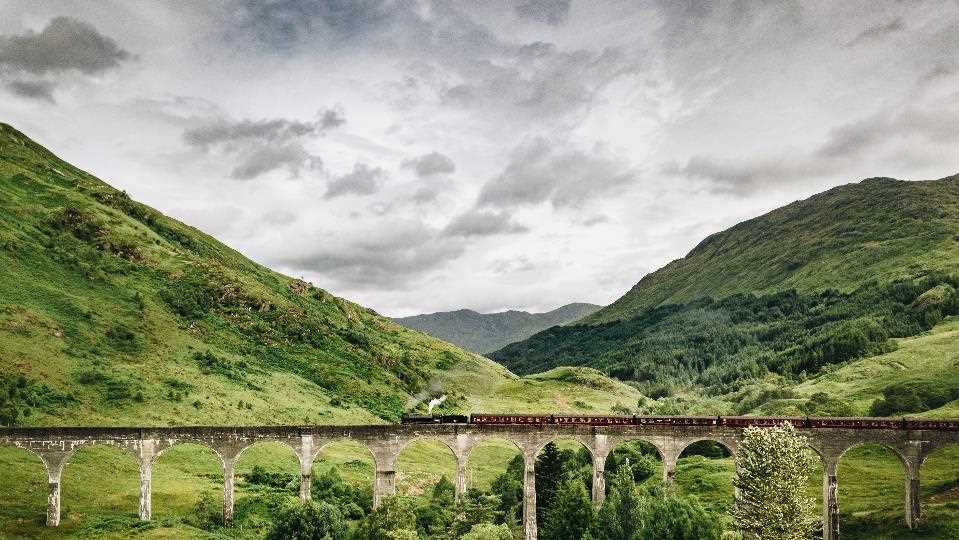 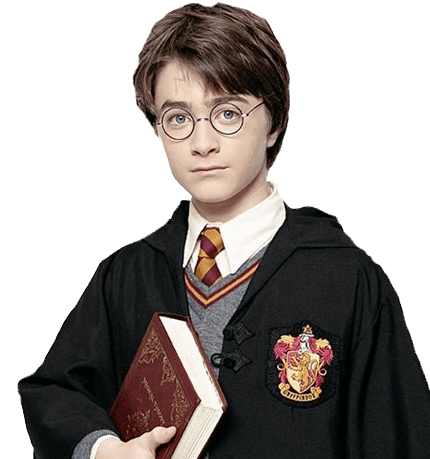 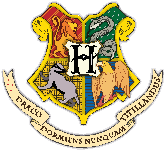 Harry Potter
Free Template
slidesppt.net
[Speaker Notes: slidesppt.net]
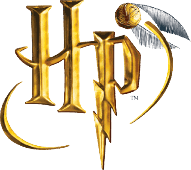 Section Break
Insert the Subtitle of Your Presentation
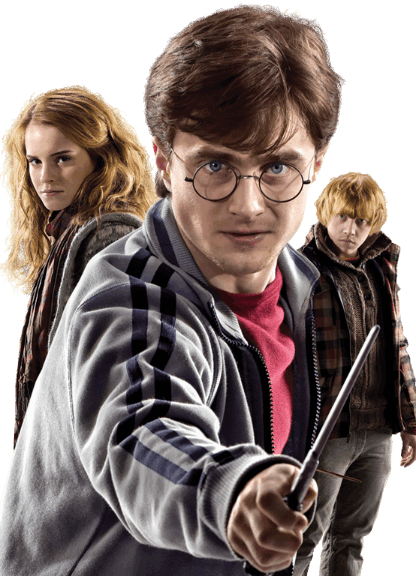 3
Hello!
I am Jayden Smith
I am here because I love to give presentations. You can find me at @username
[Speaker Notes: slidesppt.net]
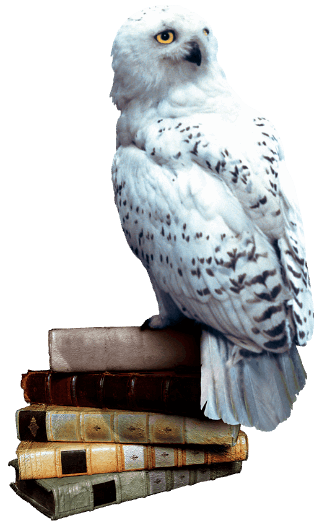 Potter
It can be the part of the presentation where you introduce yourself, write your email…
Table Of Contents
01
Textual History
02
Books of the Bible
You can describe the topic of the section here
You can describe the topic of the section here
03
Christian Bibles
04
Biblical Studies
You can describe the topic of the section here
You can describe the topic of the section here
[Speaker Notes: slidesppt.net]
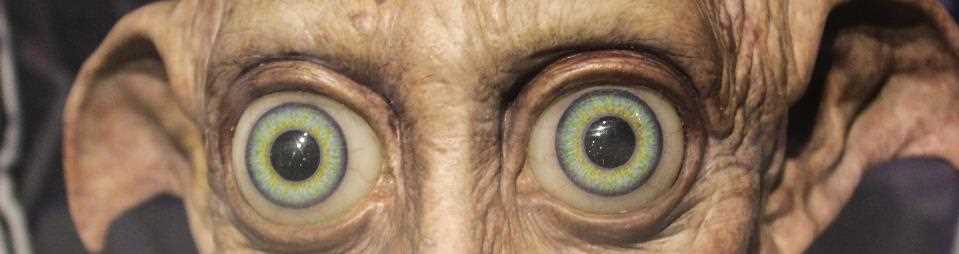 “And God said, Let there be light, and there was light. God saw that the light was good, and He separated the light from the darkness.”
–Book of Genesis
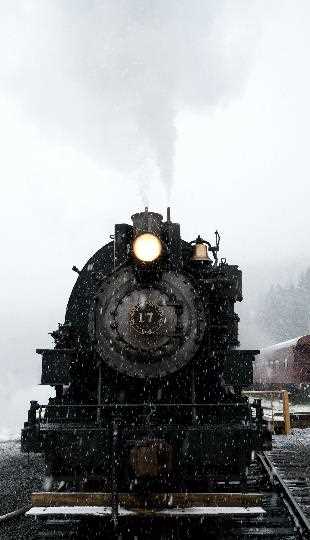 Quotations are commonly printed as a means of inspiration and to invoke philosophical thoughts from the reader.
[Speaker Notes: slidesppt.net]
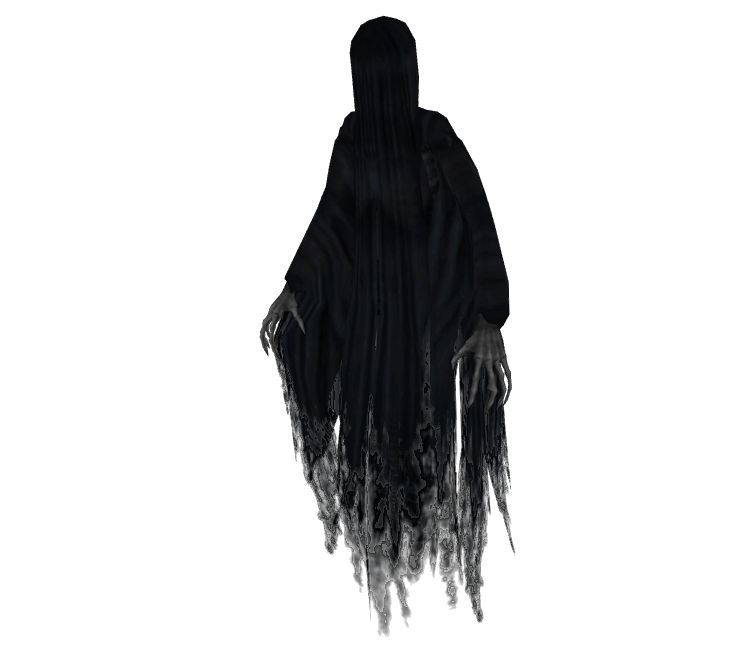 Introduction
You can give a brief description of the topic you want to talk about here. For example, if you want to talk about Mercury, you can say that it’s the smallest planet in the entire Solar System
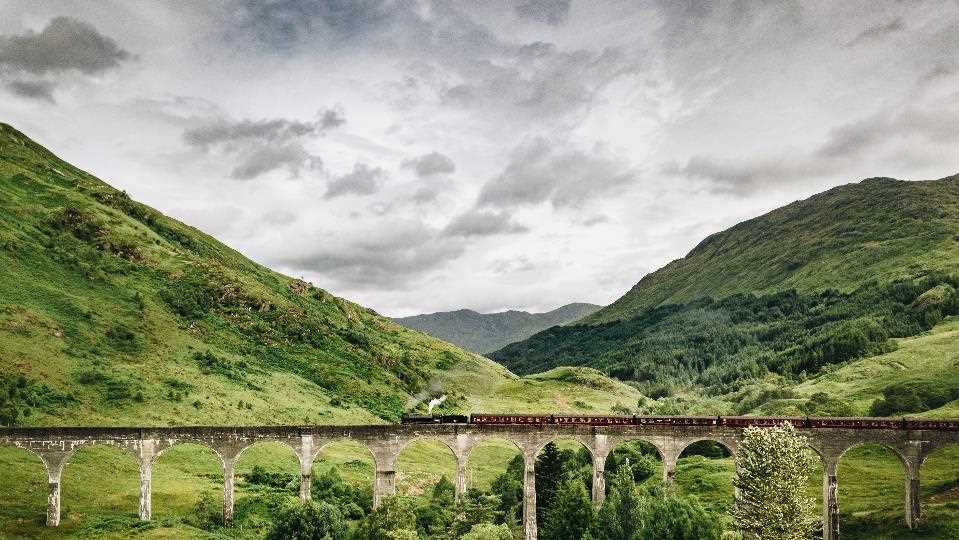 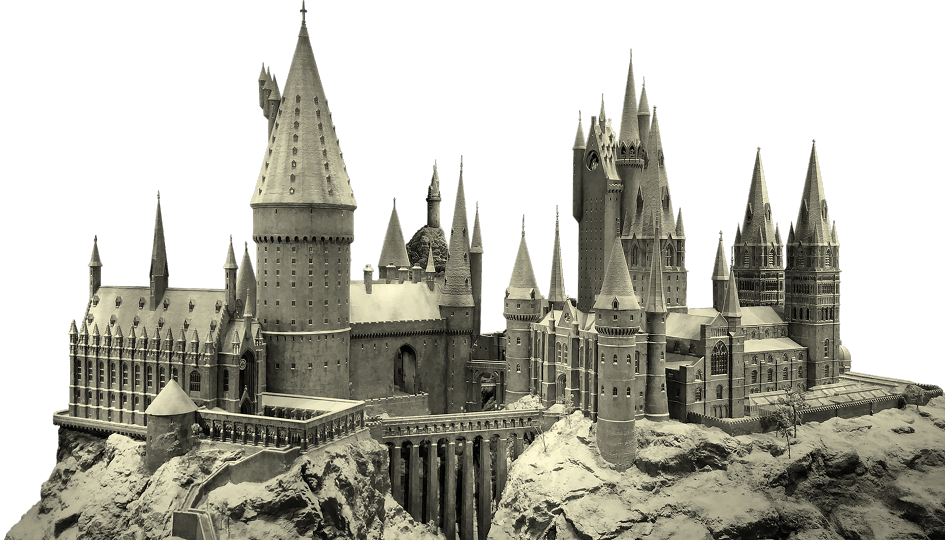 01
Textual History in the Holy Bible
Describe the topic of the section here
[Speaker Notes: slidesppt.net]
The Bible is the sacred book that contains the word of God
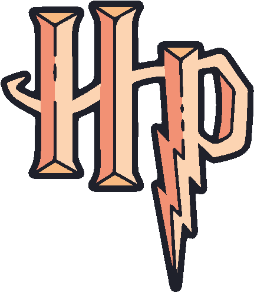 Do you know what helps you make your point clear? Lists like this one:
Because they’re simple
You can organize your ideas clearly
And because you’ll never forget to buy milk!
And the most important thing: the audience won’t miss the point of your presentation
The Bible Teaches Love
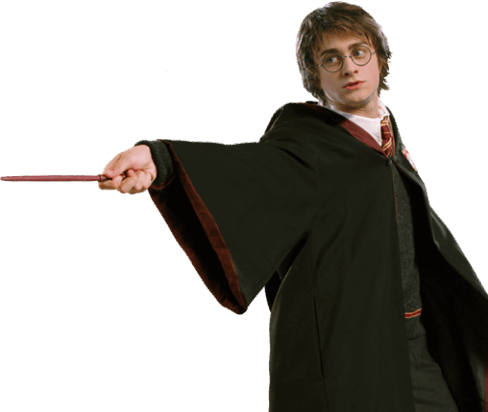 Old Testament
Despite being red, Mars is a cold place, not hot. It’s full of iron oxide dust, which gives the planet its reddish cast
New Testament
Mercury is the closest planet to the Sun and the smallest one in our System—it’s only a bit larger than our Moon
[Speaker Notes: slidesppt.net]
Providing Context
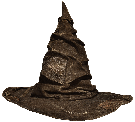 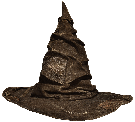 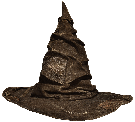 Israel
Hezekiah
Septuagint
Saturn is a gas giant and is composed mostly of hydrogen and helium
Neptune is the farthest planet from the Sun. It’s cold there
Mercury is the closest planet to the Sun and also the smallest one
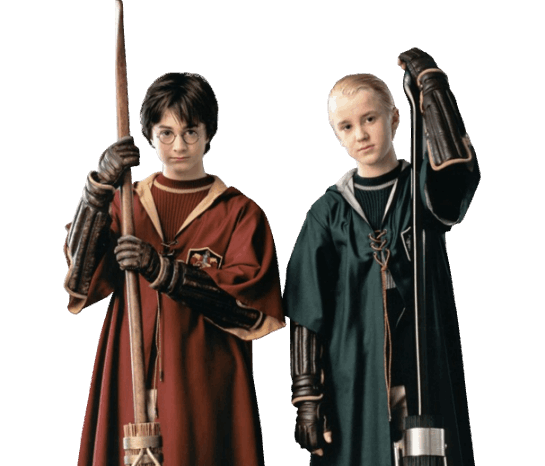 A Picture Reinforces The Concept
Images reveal large amounts of data, so remember: use an image instead of long texts
[Speaker Notes: slidesppt.net]
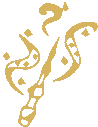 A Picture Is Worth A Thousand Words
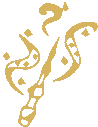 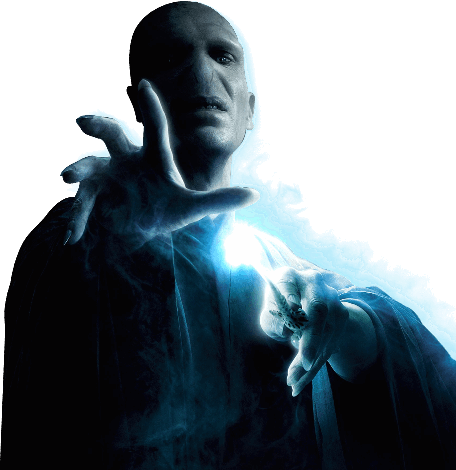 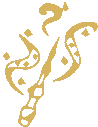 Neptune
Neptune is the farthest planet from the Sun. It’s really cold there
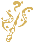 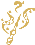 Neptune
Neptune is the farthest planet from the Sun. It’s really cold there
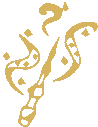 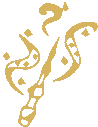 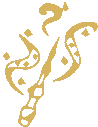 02
Books of the Magic
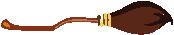 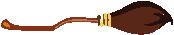 Describe the topic of the section here
[Speaker Notes: slidesppt.net]
This Is A Graph
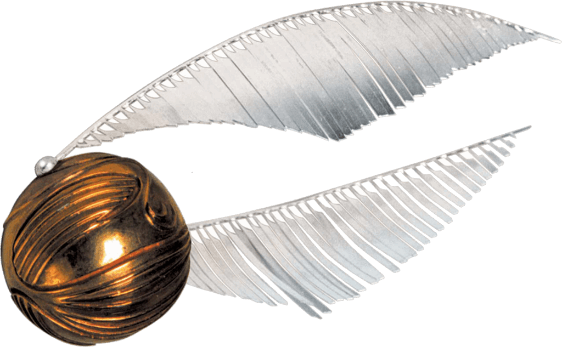 Israel
Neptune is the farthest planet from the Sun
Hezekiah
Despite being red, Mars is a cold place, not hot
Follow the link in the graph to modify its data and then paste the new one here. For more info, click here
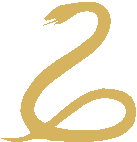 Infographic Style
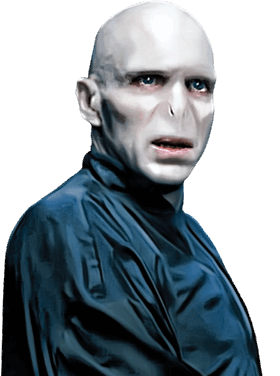 Add Contents Title
Get a modern PowerPoint  Presentation that is beautifully designed. I hope and I believe that this Template will your Time, Money and Reputation. Easy to change colors, photos and Text. You can simply impress your audience. You can simply impress your audience and add a unique zing and appeal to your Presentations.
Add Contents Title
Get a modern PowerPoint
Get a modern PowerPoint
Get a modern PowerPoint
Get a modern PowerPoint
Get a modern PowerPoint
Get a modern PowerPoint
Get a modern PowerPoint
Get a modern PowerPoint
[Speaker Notes: slidesppt.net]
Some Percentages
Grannger
Potther
Wislie
Venus is the second planet from the Sun
Mercury is the closest planet to the Sun
Saturn has several rings and is a gas giant
Principles Of The Bible
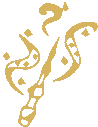 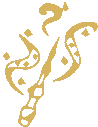 God
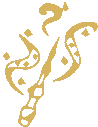 Man
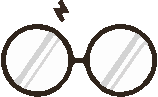 Despite being red, Mars is a cold place
Venus is the second planet from the Sun
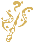 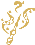 Salvation
Character
Neptune is far away from Earth
Mercury is the closest planet to the Sun
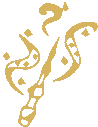 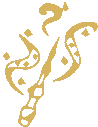 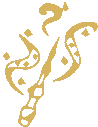 [Speaker Notes: slidesppt.net]
2,500
are the languages ​​in which we can read the Holy Bible
Espectrum patrorums
Universal Symbol
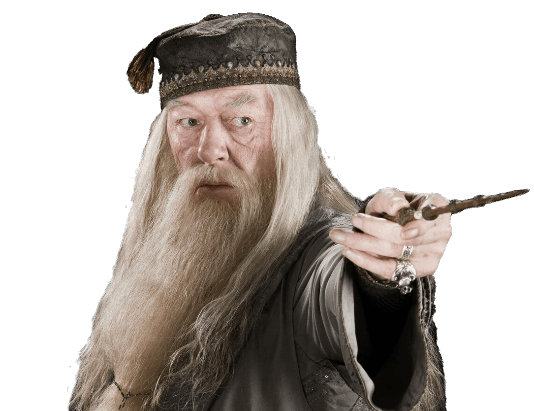 Neptune is the farthest planet from the Sun
Tree Of Life
Venus is the second planet from the Sun
Christ’s Crucifixion
Jupiter is the biggest planet in the Solar System
[Speaker Notes: slidesppt.net]
This is a slide title
Here you have a list of items
And some text
But remember not to overload your slides with content
Your audience will listen to you or read the content, but won’t do both. 
Your audience will listen to you or read the content, but won’t do both.
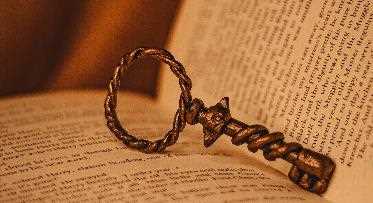 Distribution
40%
25%
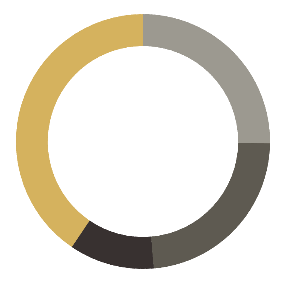 Creation
Noah’s Flood
Despite being red, Mars is a cold place
Venus is the second planet from the Sun
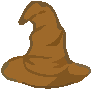 12%
23%
Promised Land
Exodus
Neptune is far away from Earth
Mercury is the closest planet to the Sun
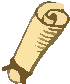 Follow the link in the graph to modify its data and then paste the new one here. For more info, click here
[Speaker Notes: slidesppt.net]
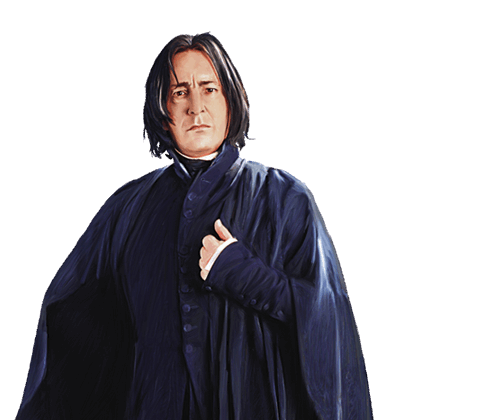 Big concept
Bring the attention of your audience over a key concept using photos, icons or illustrations
Bring the attention of your audience over a key concept using photos, icons or illustrations
Bring the attention of your audience over a key concept using photos, icons or illustrations
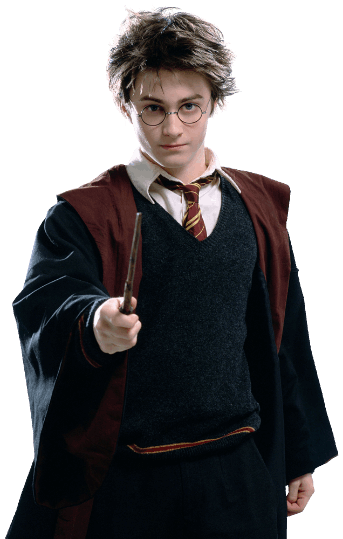 In Films
[Speaker Notes: slidesppt.net]
26
You can also split your content
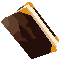 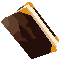 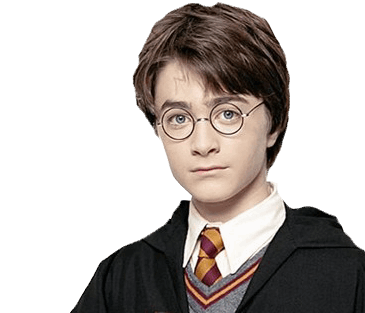 White
Is the color of milk and fresh snow, the color produced by the combination of all the colors of the visible spectrum.
Black
Is the color of ebony and of outer space. It has been the symbolic color of elegance, solemnity and authority.
Infographic Style
Your Text Here
You can simply impress your audience and add a unique zing and appeal to your Presentations.  I hope and I believe that this Template will your Time, Money and Reputation.
Your Text Here
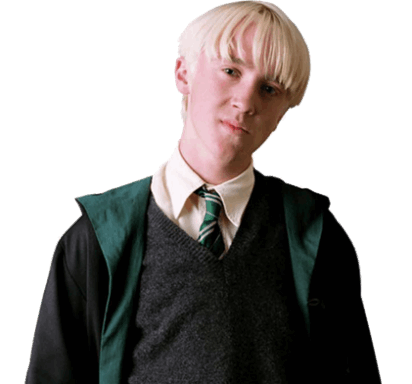 You can simply impress your audience and add a unique zing and appeal to your Presentations. Get a modern PowerPoint  Presentation that is beautifully designed.
Your Text Here
You can simply impress your audience and add a unique zing and appeal to your Presentations.  I hope and I believe that this Template will your Time, Money and Reputation.
Your Text Here
You can simply impress your audience and add a unique zing and appeal to your Presentations.  I hope and I believe that this Template will your Time, Money and Reputation.
[Speaker Notes: slidesppt.net]
A
WESOME
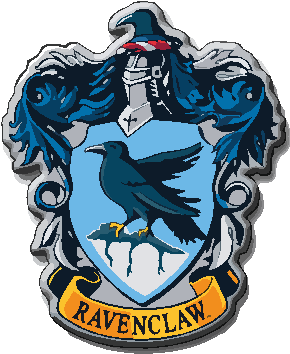 Presentation
We Create Quality 
Professional PPT Presentation
You can simply impress your audience and add a unique zing and appeal to your Presentations. I hope and I believe that this Template will your Time, Money and Reputation.
Content  Here
Content  Here
You can simply impress your audience and add a unique zing and appeal to your Presentations.
You can simply impress your audience and add a unique zing and appeal to your Presentations.
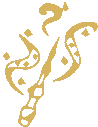 Visit Our Web
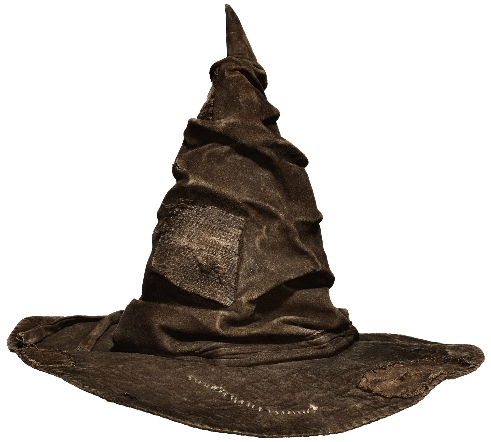 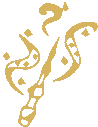 You can replace the image on the screen with your own work. Right click on it and choose "Replace image" so you can add yours
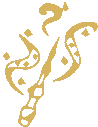 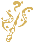 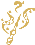 You can replace the image on the screen with your own work. Right click on it and choose "Replace image" so you can add yours
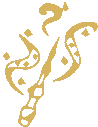 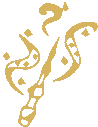 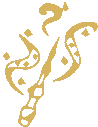 [Speaker Notes: slidesppt.net]
CORN FREE
Awesome Presentation
GRAND OPENING
You can simply impress your audience and add a unique zing and appeal to your Presentations. Easy to change colors, photos and Text. Get a modern PowerPoint  Presentation that is beautifully designed. I hope and I believe that this Template will your Time, Money and Reputation. You can simply impress your audience and add a unique zing and appeal to your Presentations.
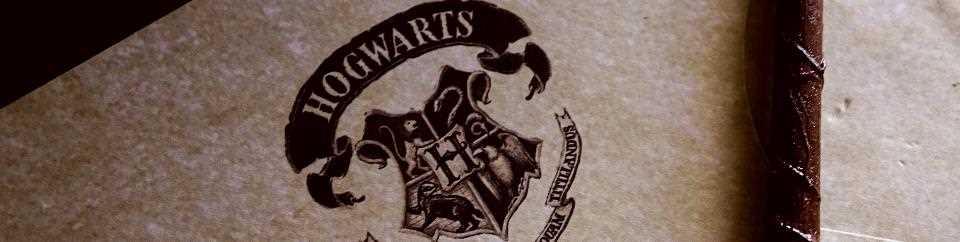 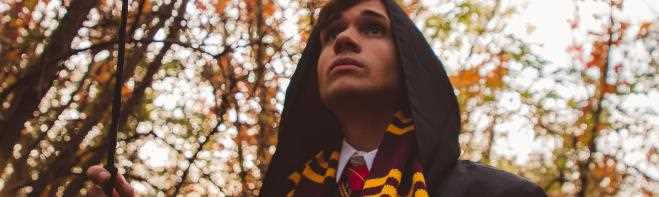 Thanks!
SLIDESPPT.NET
You can replace the image on the screen with your own work. Right click on it and choose "Replace image" so you can add yours
[Speaker Notes: slidesppt.net]
Instructions for use
In order to use this template, you must credit Slidesppt by keeping the thank you slide.
What you are allowed to do :
Use our templates for personal or educational presentations or printouts.
Edit and customize our templates for your own needs.
Link a page to a presentation template on your website or blog.
What you are not allowed to do :
Republish or redistribute our presentation templates, offline or online and even for free.
Offer Slidesppt templates (or a modified version of this Slidesppt Template) or include it in a database or any other product or service that offers downloadable images, icons or templates that may be subject to distribution or resale.
Useful links :
What you are allowed and not allowed to do: https://www.slidesppt.net/what-you-can-and-cannot-do-with-our-templates/  
Frequently Asked Questions: https://www.slidesppt.net/frequently-asked-questions/  
Tutorials and Tips: https://www.slidesppt.net/tutorials-and-tips/
FUENTE
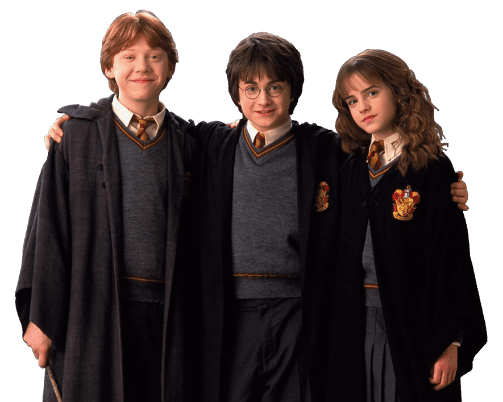 ELABORADO POR : slidesppt.net
IMAGES :
unsplash.com
pexels.com
pngwing.com
FONTS :
Agency FB
TT Norms Bold
Calisto MT
slidesppt.net
[Speaker Notes: slidesppt.net]
RESOURCES
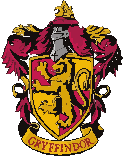 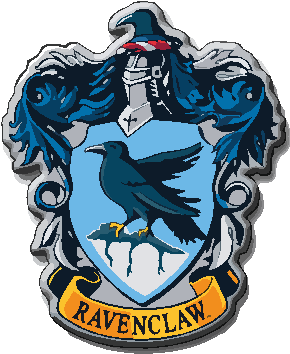 Fully Editable Icon Sets: A
[Speaker Notes: slidesppt.net]
Fully Editable Icon Sets: B
[Speaker Notes: slidesppt.net]
Fully Editable Icon Sets: C
[Speaker Notes: slidesppt.net]
Presentation template by
Slidesppt.net
You are free to use this presentation for educational, personal and work purposes under Creative Commons Attribution License. But, keep the credits slide or mention Slidesppt in your presentation. Visit slidesppt.net